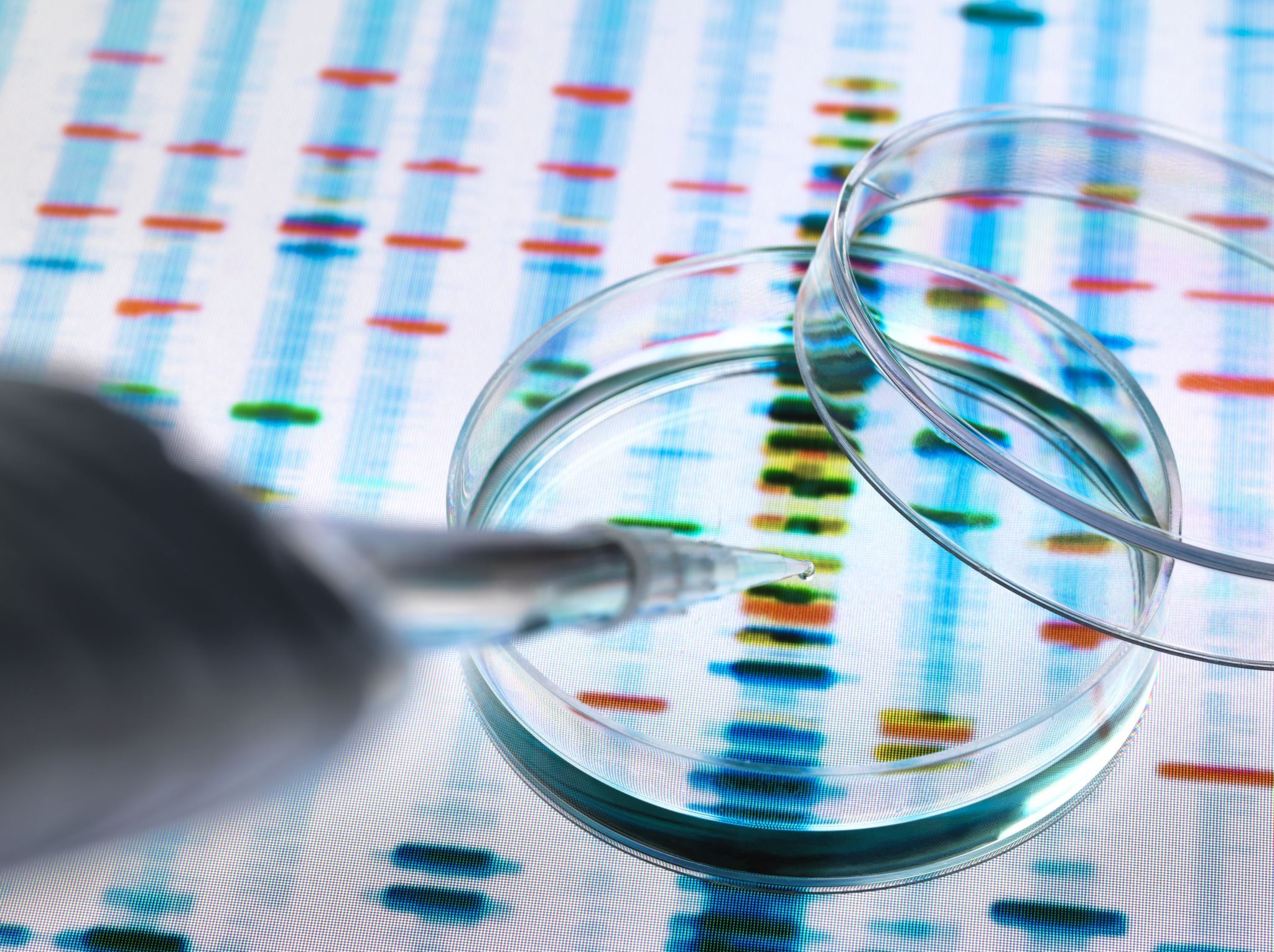 Pautas para diseñar la investigación científica
El objetivo es investigar como influyen ciertas variables en la germinación de semillas  (judías, Phaseolus vulgaris)
Elige una variable que puedas controlar y modificar  para comparar como influye en las distintas muestras,  Ejemplos:  cantidad de agua/riego, salinidad del agua, cantidad de algún aditivo a tu elección (fertilizante, azúcar...) horas de luz, tipo de sustrato, etc.
Piensa tres variaciones diferentes que quieras comparar, por ejemplo:Riego diario con  5m, 3ml ó 1 ml de agua
El resto de variables deben ser iguales en todas las semillas.
Autor: Miguel López del Río